ГРИФ СЕКРЕТНОСТИ ЕЩЕ НЕ СНЯТ…
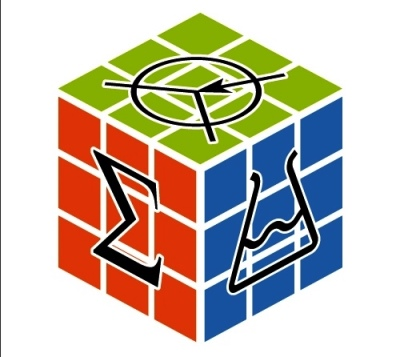 ПОМЕНЯЙТЕ ЭТОТ БЛОК НА ЛОГОТИП СВОЕЙ ОРГАНИЗАЦИИ
ПОМЕНЯЙТЕ ЭТОТ БЛОК НА ЛОГОТИП СВОЕЙ ОРГАНИЗАЦИИ
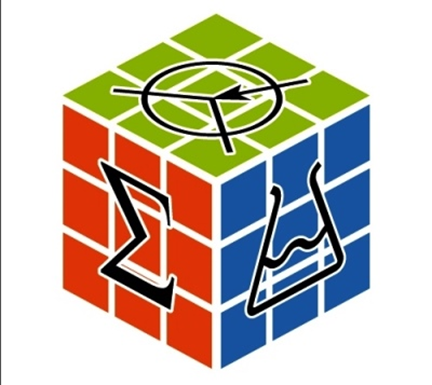 Протопопов Петя, ученик 8 класса МБОУ «Окоемовской основной школы  им. И.В. Пухова», Усть-Алданского района Республика Саха (Якутия)
Аннотация
Концлагеря, созданные фашистами и их союзниками находились на территориях разных стран:
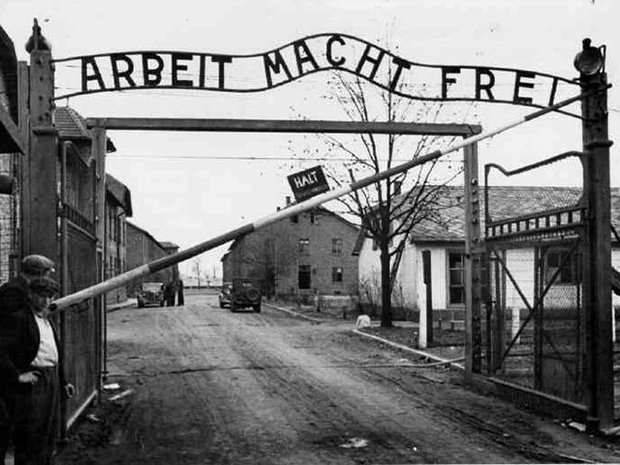 Цель: исследовать малоизученную тему о военнопленных и без вести пропавших из Усть-Алданского района
Задачи: используя материалы из краеведческих музеев района, собрать воспоминания и фотографии военнопленных, из газетных и журнальных статей, из архивных документов воссоздать доброе имя воина Отечественной войны
- Германия – Бухенвальд, Галле, Дрезден, Дюссельдорф, Катбус, Равенсбрюк, Шлибен, Шпремберг, Эссен;
- Австрия – Амштеттен, Маутхаузен;
- Польша – Красник, Майданек, Освенцим, Пшемысль, Радом;
- Франция – Мюлуз, Нанси, Реймс;
- Чехословакия – Глинско, Кунта-гора, Натра;
- Литва – Алитус, Димитравас, Каунас;
- Эстония – Клоога, Пиркуль, Пярну;
- Белоруссия – Барановичи, Минск,
а также на территории Латвии и Норвегии
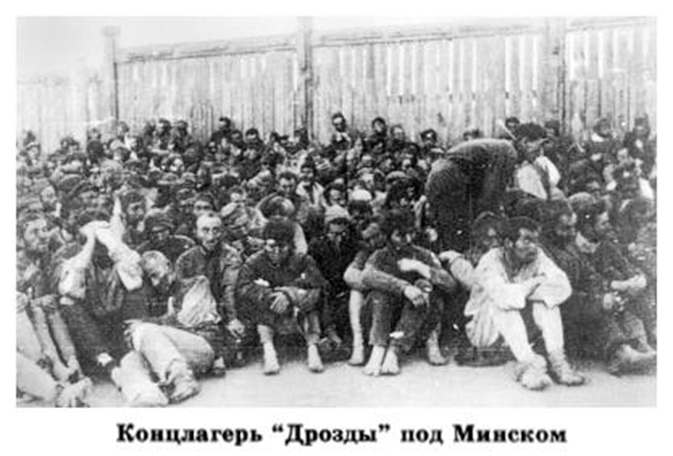 Введение
Актуальность: составление списков военнопленных нашего района и всей республики в Великой Отечественной войне 1941-1945 гг.   
Новизна: в наше время  можно открыто говорить о военнопленных, которых ранее не вспоминали. Сейчас можно глубже исследовать и затрагивать эту тему. 
Практическая значимость: по материалам исследования мы провели патриотические уроки и участвовали на выставках. В дальнейшем планируем создать сайт «Без вести пропавшие и военнопленные из Якутии».
Заключение
В советское время, вопрос о военнопленных в ВОВ широко не распространялась. Из некоторых документов Гриф секретности еще не снят… Но в последнее время при помощи интернет ресурсов, можно проследить тему о военнопленных. В своей работе мы добавили военнопленных своего района и всей республики при помощи сайтов: ”Мемориал”, "Подвиг народа” и других. Впервые попытались  в отдельной теме собрать военнопленных и составить список, по возможности печатать воспоминания из разных источников. Поисковая работа по составлению списков воинов – якутян, попавших в плен продолжаются.
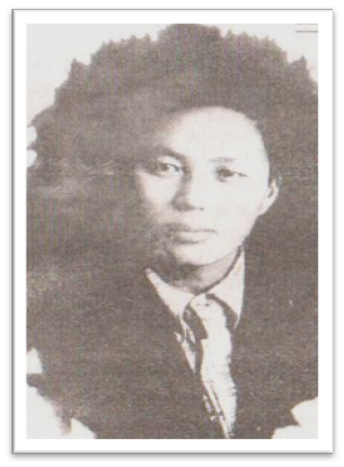 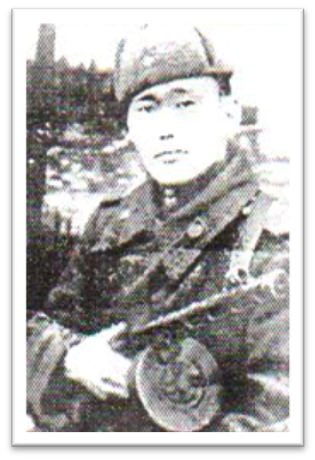 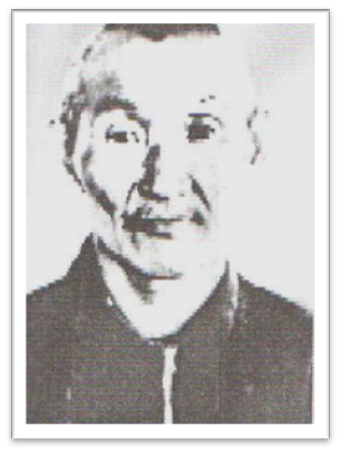 Оллонов Федор Федорович
Охлопков 
Михаил Николаевич
Курилкин Петр Николаевич
Библиографический список
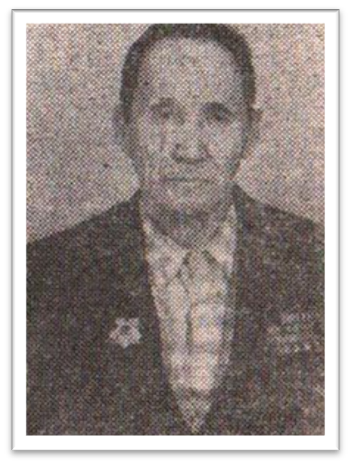 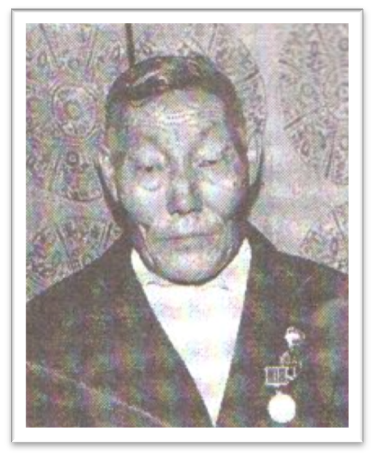 Кривошеев, Г.Ф. Полвека назад: Великая Отечественная война. Цифры и факты/ Г.Ф. Кривошеев.- Москва, 1995.- 94с.
Память. Книга мемориал воинам – якутянам, погибшим и умершим в годы Великой Отечественной войны 1941-1945 гг.- Якутск. - 1992- 131,145,174 с.
Уус Алданнар - Аҕа дойду көмүскэлигэр. - Бороҕон: АПХ Мүрү саһарҕата, -2011.- 281, 284 с.
 Петров, Д. Д. Якутия в годы Великой Отечественной войны. – Якутск, 1797- 356с.
 “Обобщенный Банк Данных”(ОБД) “Мемориал” 
www.stsg.de.main/zeitha.ru
www.dokst.ru
- Данилов Николай Николаевич
- Готовцев Илья Алексеевич
- Васильев Константин Михайлович
- Васильев Константин Михайлович
- Мигалкин Николай Гаврильевич
- Никифоров Афанасий Михайлович
Контакты
Самсонов Прокопий Алексеевич
Сыроватский Иван Васильевич
Протопопов Петя                                      Email: protopopovp89@gmail.com
МБОУ «Окоемовская ООШ»               Вебсайт: 
                                                                            Телефон: 8(964) 425-72-26
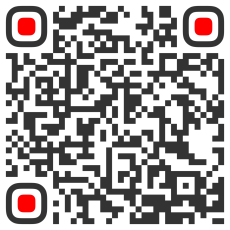